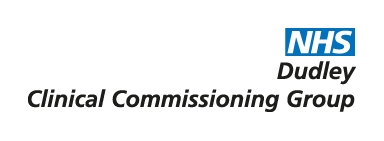 Role of The Older Persons’ Specialist Pharmacist (and integration of the Medicines Optimisation in Care Homes Resource)
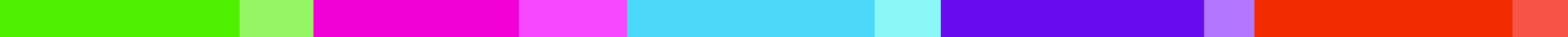 Rachael Thornton 
Older Persons Specialist Pharmacist 
Pharmaceutical Public Health Team
Dudley CCG
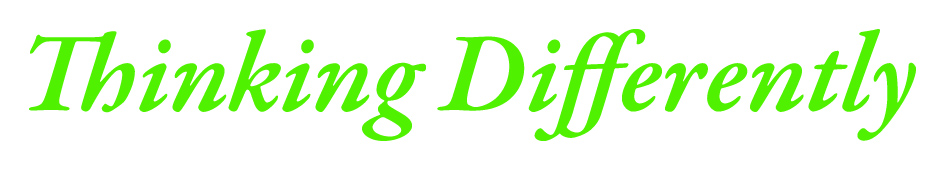 April 2019
[Speaker Notes: Older Persons Specialist Pharmacist
Older Persons Pharmacist
Falls Pharmacy Technician
Medicines Optimisation In Care Homes (MOCH) Pharmacist
Medicines Optimisation in Care Homes (MOCH) Pharmacy Technician]
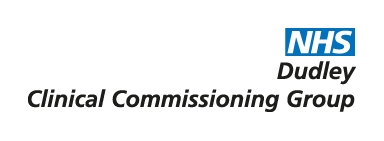 What we do…..
Medication reviews for patients over the age of 65 years in Dudley
Support the safe use of medicines in older people
Falls specific medication reviews for patients referred from Dudley Falls Prevention
Medication reviews in care homes 
Training in the safe use of medicines in care homes
Safeguarding (medicines)
Falls Pharmacy Technician
Working with Community Pharmacy
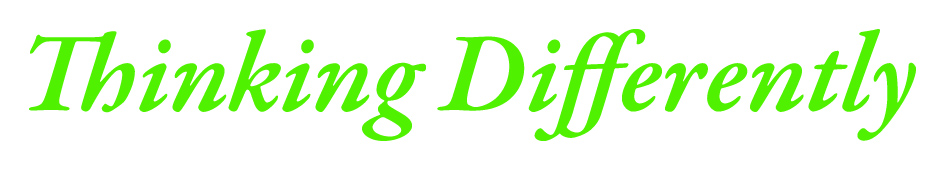 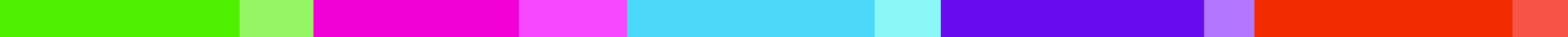 [Speaker Notes: Population of over 65 year old = 64,000 which is increasing every year (expected 79,000 by 2031]
Whats new……Medicines Optimisation in Care Homes (MOCH)
Supporting our current work with care homes
Medication reviews (keeping residents safe, polypharmacy, de-prescribing)
Waste audits
System reviews
Medicines reconciliation

Pharmacist (0.4FTE)
Pharmacy technician (0.2FTE)
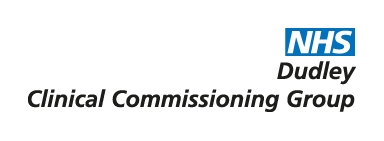 Dudley Falls Prevention ServiceFour streams – all have access to a Pharmacist for a falls specific medication review
In last 12 months:

494 referrals received 
839 interventions by Older Persons Pharmacists
497 medications de-prescribed/stopped – all others to manage polypharmacy)
65 patients started on bone protection medication
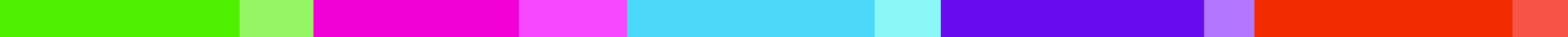 [Speaker Notes: 484 medication reviews
326 medication reviews completed by the OPSP team 
92 completed by the Practice Based Pharmacist team]
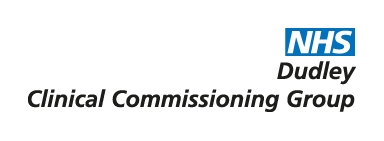 Medicines Optimisation in theManagement of Osteoporosis in Primary Care
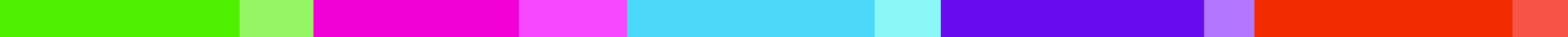 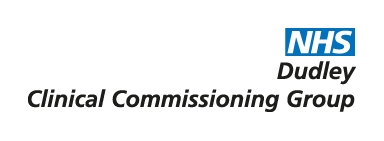 Outcomes: To January 2019
Number needed to treat¹ (using oral bisphosphonates):

To prevent one vertebral fracture over 3 years = 20 
To prevent one hip fracture over 3 years = 100. 
From NICE TA464 (2011)² the cost per patient in the first year is £4173 following a vertebral fracture and £8235 following a hip fracture.
1. Bisphosphonates for fracture prevention in post-menopausal women with prior fracture or very low bone density.  http://www.thennt.com/nnt/bisphosphonates-for-fracture-prevention-in-post-menopausal-women-with-prior-fractures-or-very-low-bone-density/ <accessed 20.03.2019>

2. NICE Bisphosphonates for preventing osteoporotic fragility fractures [TA 464]. https://www.nice.org.uk/guidance/ta464/documents/osteoporosis-prevention-bisphosphonates-inc-part-rev-ta160-ta161-id782-assessment-report2 <accessed 20.03.2019>
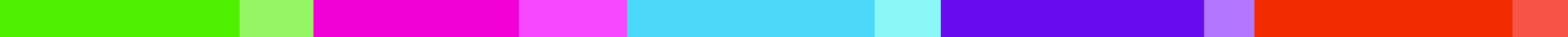 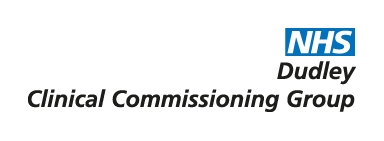 The Priory Community Pharmacy Falls Project (1)
10 scheduled clinics 
28 patients reviewed
81 interventions 
(medicines optimisation and de-prescribing with a focus on    reducing theoretical risk of falls)
Fracture risk assessment score (FRAX) - 3 patients started on bone protection medication
Referrals into the Dudley Falls Prevention service
Lifestyle advice
Signposting to other services
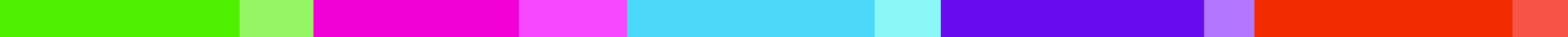 [Speaker Notes: Priory Pharmacy is a not for profit Community Pharmacy
Pharmacy technician led]
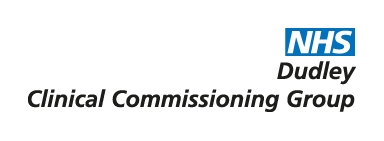 The Priory CommunityPharmacy Project (2)
Medicines Optimisation in Patients at Risk of Falls living in the Community
Objectives: 

To identify medicines related issues faced by domiciliary carers that may contribute to falls and medicines errors 
To complete a holistic level 3 medication review for each patient identified 
To identify patients suitable for referral into Dudley Falls Prevention and/or signposting for other services available from the Community Pharmacy
To facilitate effective working relationships between Community Pharmacy and Primary Care for specific medicines optimisation projects
To base the project at the Priory Pharmacy
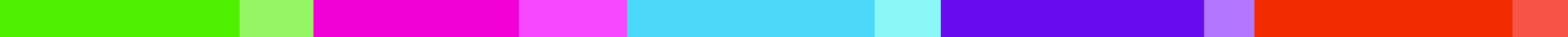 [Speaker Notes: Community Pharmacist led]
Case Study 1 Female, age 83 yearsSupported living care home with husband, compliance aid
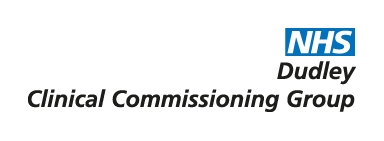 Acute medication:
Loratadine 10mg – 1od
Bumetanide 1mg – 1od as additional dose
Paracetamol – 1qds prn
Betamethasone cream - bd to lower legs
Repeat medication:
Adcal D3 caplets – 1od
Allopurinol 300mg tabs – 1od
Atorvastatin 20mg tabs – 1on
Bisoprolol 1.25mg tabs – 1od
Bumetanide 2mg am and 2mg pm
Cetraben cream – apply PRN
Fenofibrate 67mg tabs – 2on
GTN spray - prn
Lansoprazole 15mg caps – 1on
Levothyroxine 25mcg tabs – 1om
Losartan 50mg tabs – 1om
Mebeverine 200mg caps – 1bd
Monomil XL 60mg  tabs – 1.5 tabs od
Omacor caps – 2bd
Sytron solution – 10ml tds
Warfarin tabs – mdu
Viscotears – tds to both eyes
PMH:
GSF = green 
Varicose eczema 
CKD4 
Congestive cardiac failure
Atrial fibrillation
Hip osteoarthritis
Hypothyroidism
Hyperlipidaemia
Irritable bowel syndrome
Ischaemic heart disease
GORD
Essential hypertension
Gout
Obesity

BP: 139/84mmHg
Pulse: 65bpm
eGFR: 23ml/min
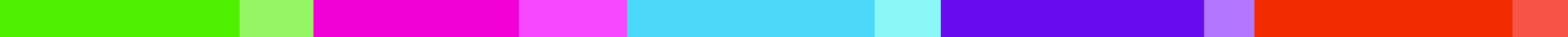 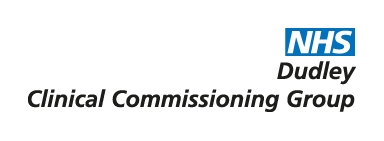 What did I do:
Ask patient what was important to her to discuss
Itchy skin
Excessive diuresis
Solve this first
What is she taking that could put her at risk of an adverse drug reaction
Consider inappropriate polypharmacy
Agree plan with the patient
One step at a time
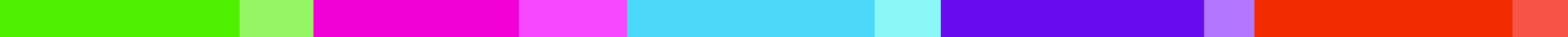 Case Study 1 – changes made:
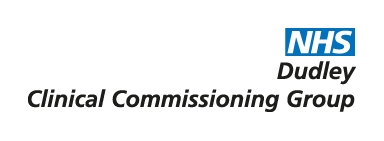 Loratadine 10mg 1od - stopped
Bumetanide 1mg 1od as additional dose - stopped
Paracetamol – 1qds prn
Betamethasone cream -bd to lower legs
Adcal D3 caplets – 1od – stopped
Allopurinol 300mg tabs – 1od – dose reduced to 100mg 
Atorvastatin 20mg tabs – 1on
Bisoprolol 1.25mg tabs – 1od
Bumetanide 2mg am and 2mg pm – dose reduced to 3mg daily
Cetraben cream apply PRN – changed to menthol 1% cream and 50/50 ointment
Fenofibrate 67mg tabs 2on - stopped
GTN spray - prn
Lansoprazole 15mg caps – 1on
Levothyroxine 25mcg tabs – 1om
Losartan 50mg tabs – 1om
Mebeverine 200mg caps 1bd – changed to PRN
Monomil XL 60mg  tabs 1.5 tabs od – dose reduced to 1od
Omacor caps 2bd - stopped
Sytron solution 10ml TDS - stopped
Warfarin tabs mdu – stopped (previously stopped by GP but chemist still issuing)
Viscotears – tds to both eyes
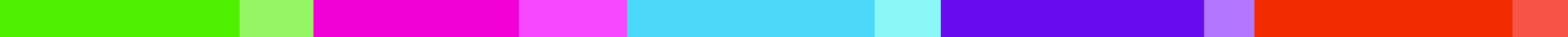 Case Study 2 Female, age 88 yearsLiving in a care home
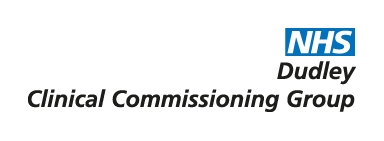 Acute medication:
Nil
Repeat medication:
Butrans 12mcg patch – change weekly
Cosmocol sachets – 1od
Lansoprazole 15mg caps – 1od
Lactulose – 10ml bd PRN
Lorazepam 1mg tabs – 0.5mg up to bd PRN
Oramorph 10mg/5ml – 1.25ml to 5ml qds PRN
Desunin 800iu tabs – 1od
Amlodipine 5mg tabs – 1od
Bisoprolol 2.5mg tabs – 1 od
Clopidogrel 75mg tabs – 1od
Paracetamol 500mg tabs – 1qds
Sertraline 50mg tabs – 1od
PMH:
Falls
Osteoarthritis
Vascular dementia
Aortic stenosis
Angina
Dyspepsia
Hypertension 

BP: 144/81mmHg
Pulse: 68 bpm
eGFR: 71ml/min
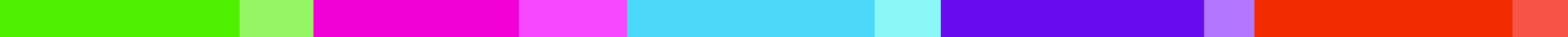 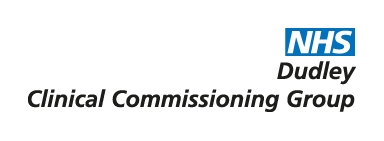 What did I do:
Assess capacity 
Speak to next of kin, check if there is any lasting power of attorney or advance care directive
Speak to carers
Review care plan, medicines administration chart, when required administration
Best interests
My focus:
Pain control
Behavioural and psychological symptoms of dementia
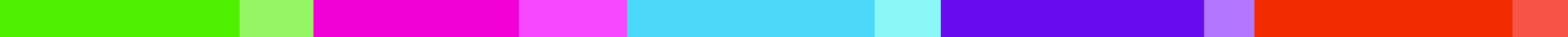 [Speaker Notes: Assess capacity: 
Two stage test: retain the information and repeat it back to you]
Case Study 2 – changes made:
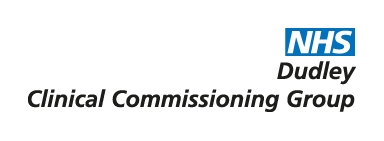 Butrans 12mcg patch weekly – changed to codeine 30mg reducing dose to use PRN
Cosmocol sachets – 1od
Lansoprazole 15mg caps – 1od
Lactulose 10ml BD PRN - stopped
Lorazepam 1mg tabs 0.5mg PRN up to bd - stopped
Oramorph 10mg/5ml 1.25ml – 5ml qds PRN - stopped
Desunin 800iu tabs – 1od
Amlodipine 5mg tabs – 1od
Bisoprolol 2.5mg tabs – 1od
Clopidogrel 75mg tabs – 1od
Paracetamol 500mg tabs – 1qds
Sertraline 50mg tabs – 1od
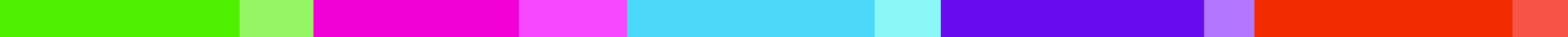